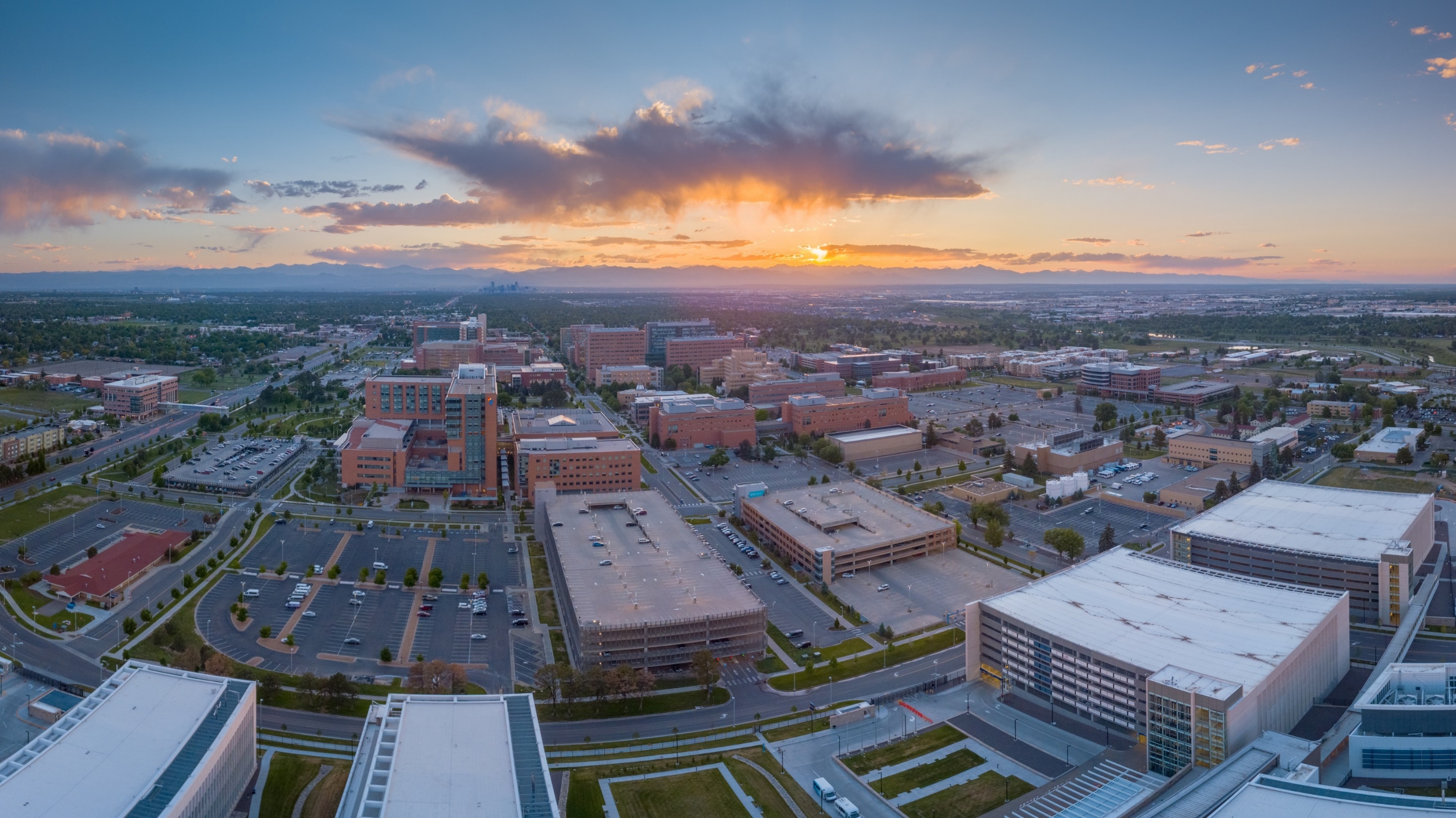 Presidents Round Table 
November 2022

Office of Student Engagement
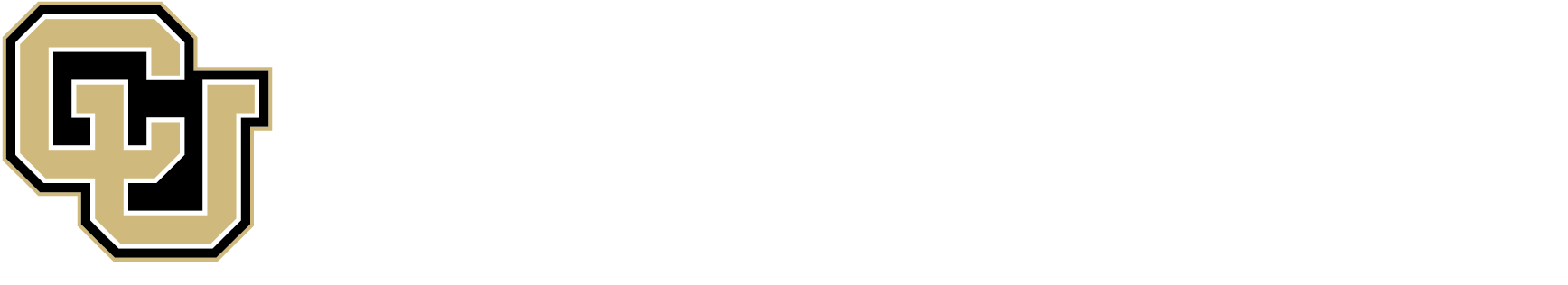 We will start at 12:15pm
PRT Meeting Agenda
Introductions – Poll Everywhere
PRT Introduction 
Guest Speaker 
Associate Vice Chancellor of Student Affairs
Guest Speaker 
Marketing Guidelines by Office of Communications 
Organization Announcements
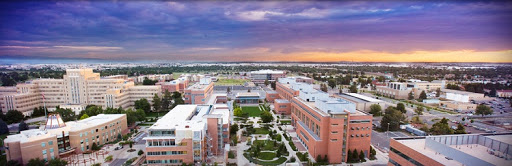 PRT Introduction
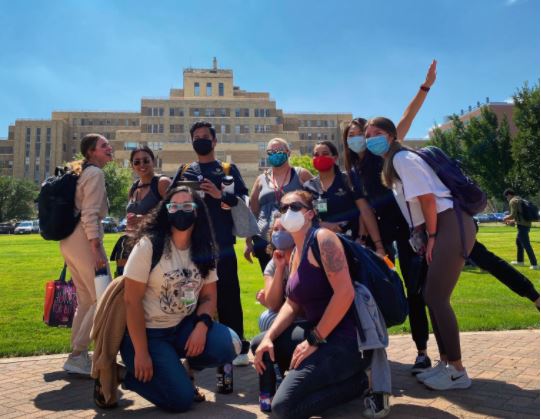 Monthly Meetings for all student orgs
February, March, April
Presidents Round Table – PRT
Guest Speakers
Policies/Procedures
Build Community 
Learn from each other
Collaborate
Share announcements/events
Guest Speaker
Jan L. Gascoigne. PhD, MCHES Associate Vice Chancellor for Student Affairs  Associate Clinical Professor, Community & Behavioral Health - CSPH Jan.Gascoigne@CUAnschutz.edu
Guest Speaker
Kiley Kudrna  
Communications Specialist, Office of Communications 
kiley.kudrna@cuanschutz.edu

Sarah Adams
Creative Content Designer, Office of Communications 
SARAH.L2.ADAMS@CUANSCHUTZ.EDU
Reach all Students
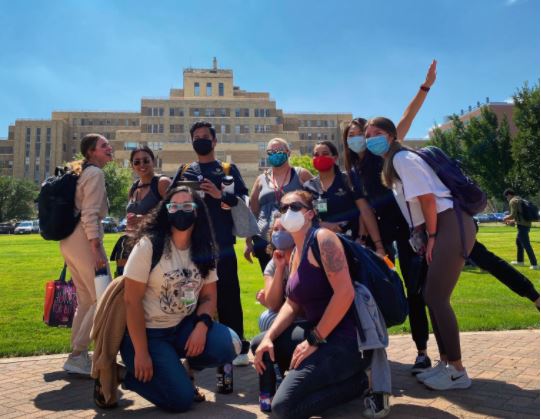 Weekly Monday CU Anschutz Student Newsletter
Submit this form by Wednesday to have announcement in newsletter

https://ucdenverdata.formstack.com/forms/cu_anschutz_student_newsletter_submissions
Social Media
Request Student Affairs to post on your behalf:
If you would like for us to make a post for you, please fill out this form at least one week before we need to post it. Please provide your own image, appropriate instagram post size.

Create New Account: 
BEFORE YOU LAUNCH YOUR SOCIAL PLATFORMS and prior to getting started on social, please click here to fill out the registration form.
If you’re unsure if social media is right for your school, department or unit contact the Student Engagement Coordinator. We’re here to help. Contact: studentorganizations@cuanschutz.edu
Flyers
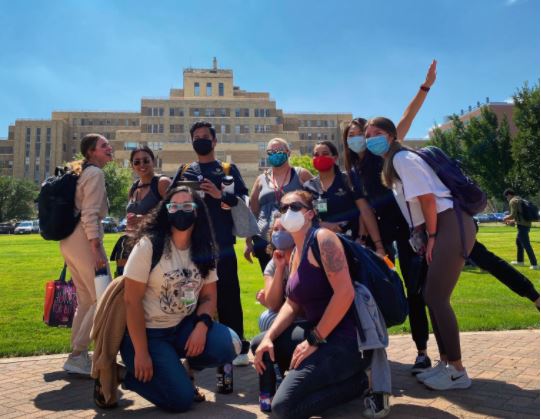 Honor System buildings OR hand them to the appropriate Administrator to get a stamp. 
Refer to the building posting list for clarification as to whether an approval stamp is required. 
Flyers should be removed by the installer in a timely manner. The posting must be removed either the day of or the day after the event or 30 days from the posting date.
Building posting list can be found on the CU Anschutz student organization building-administrators-listing.pdf (cuanschutz.edu)

Student Org Marketing (cuanschutz.edu)
Marketing
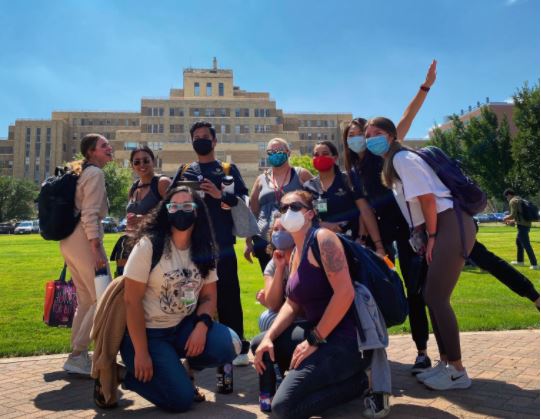 Resources

General Marketing
Student Org Marketing (cuanschutz.edu)
Social Media
Social Media Guidelines | Office of Communications (cuanschutz.edu)
CU logo usage/approval process
 CU Anschutz Branding Guidelines
Contact Us
Student Affairs – Office of Student Engagement
 Education 2 North, Suite 3200 
studentaffairs@cuanschutz.edu – (o) 303.724.2866
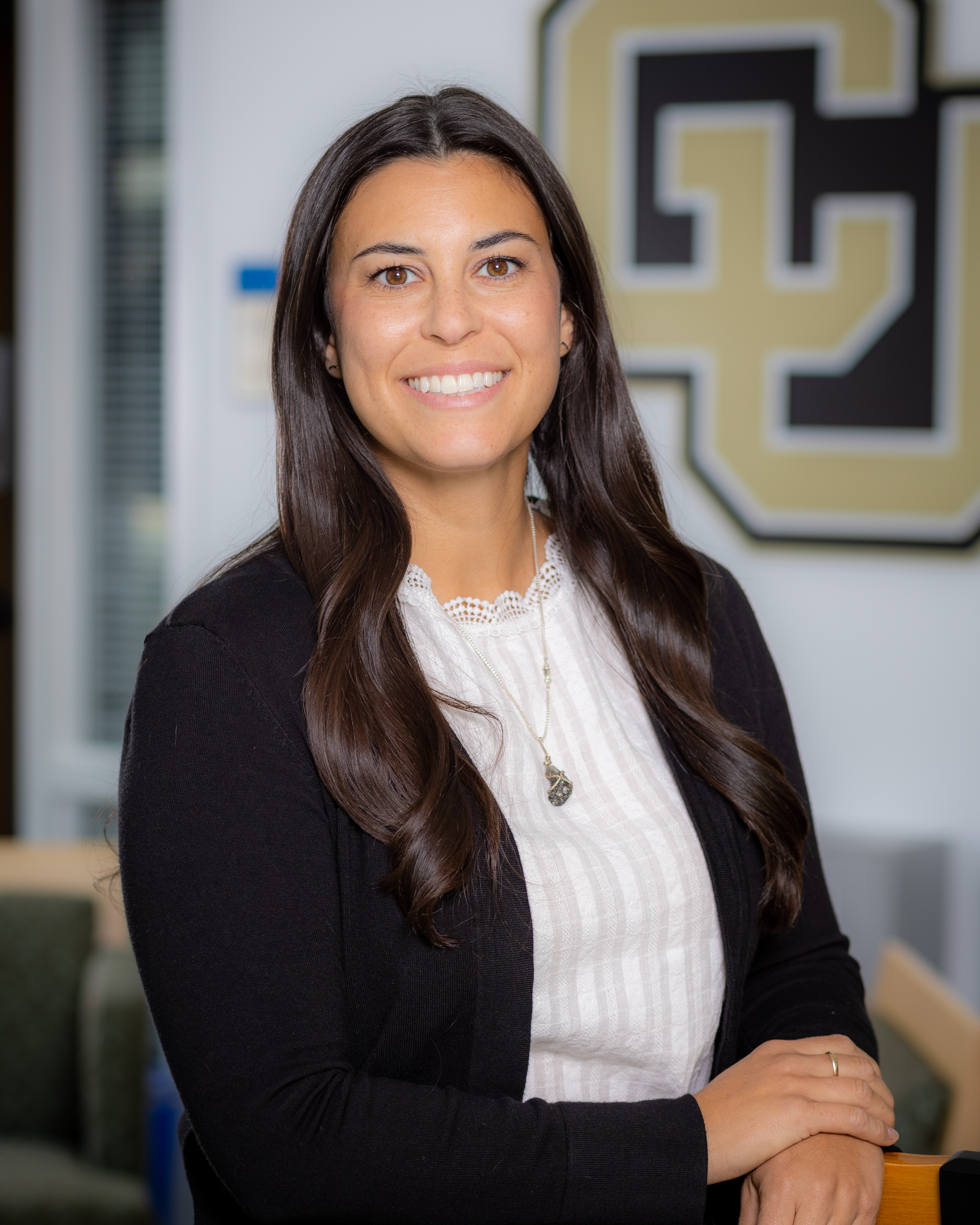 Katelyn Martin
Coordinator of Student Engagement – Education 2 North, 3201
Katelyn.martin@cuanschutz.edu – 303.724.4435